Introduction to the Workshop:
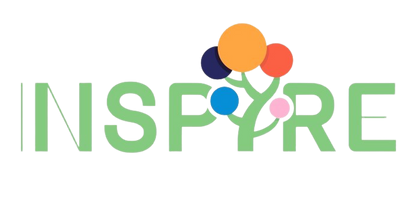 Select and evaluate entrepreneurial needs analysis methods
Inspire Students Entrepreneurial Thinking  to Drive Discovery, Creativity and Innovation
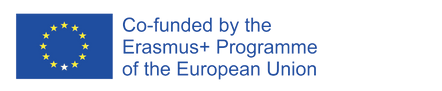 The European Commission's support for the production of this publication does not constitute an endorsement of the contents, which reflect the views only of the authors, and the Commission cannot be held responsible for any use which may be made of the information  contained therein.
Workshop Title
The learner should be able to:
select methods for identifying students entrepreneurial learning needs
recognise the importance of SWOT analysis implementation
Outline and select specific evaluation methodologies and tools (including assessment tools and interpretation methods) in order to identify areas for improvement
use the appropriate entrepreneurial needs analysis method and implement an individual entrepreneurial SWOT analysis
design and use tools and techniques to analyse the evaluation data
Learning  Outcomes  to be  Covered
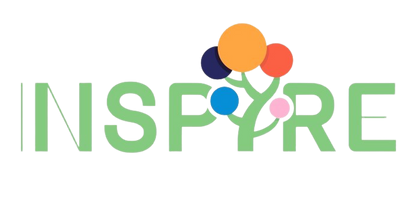 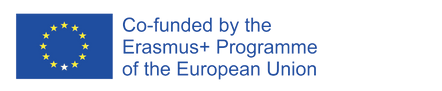 The European Commission's support for the production of this publication does not constitute an endorsement of the contents, which reflect the views only of the authors, and the Commission cannot be held responsible for any use which may be made of the information contained therein.
Workshop Title
The workshop will offer an introduction of different methods of training needs analysis in order to identify students entrepreneurial learning needs. 
A stronger focus is placed on the individual or business entrepreneurial SWOT analysis and on entrepreneurial self‑assessment tools.
Short  Introduction
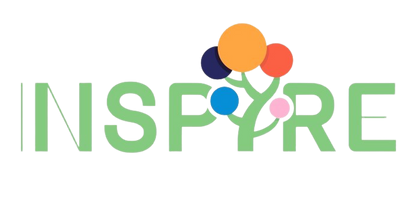 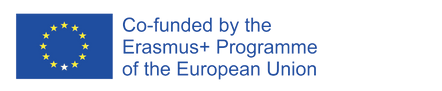 The European Commission's support for the production of this publication does not constitute an endorsement of the contents, which reflect the views only of the authors, and the Commission cannot be held responsible for any use which may be made of the information contained therein.
Workshop Title
Observation

Interviews

Focus Group Discussions

Surveys
Methods of training needs analysis
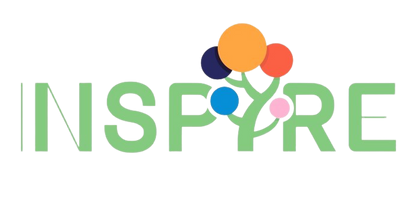 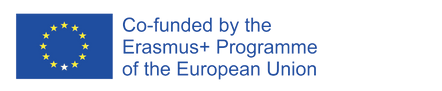 The European Commission's support for the production of this publication does not constitute an endorsement of the contents, which reflect the views only of the authors, and the Commission cannot be held responsible for any use which may be made of the information contained therein.
Workshop Title
Observation
Provides data on performance gaps. It involves taking the notes and hence the quality of notetaking is very important. This, in turn, affects the quality of data gathered. Always use a formal observation such as structured check-lists to check job performance and less formal ones to understand general behaviour.

Advantages:1. Allows inspection of work under real conditions.2. Can be conducted without affecting the work.3. Allows exposure of unforeseen issues that must be addressed.4. It considers collaboration and interaction of teamwork into account.
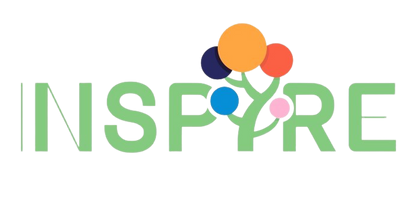 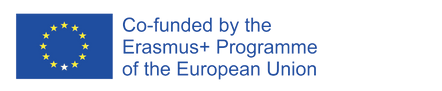 The European Commission's support for the production of this publication does not constitute an endorsement of the contents, which reflect the views only of the authors, and the Commission cannot be held responsible for any use which may be made of the information contained therein.
Workshop Title
Observation
Disadvantages:
1. It is very time consuming and hence cannot be conducted in large groups.2. The observer must be well trained and use effective instruments to record the data.3. It is difficult to get approvals from the management.4. Few employees may protest to be observed, or feel that they are ‘spied upon’.5. The results of one observation cannot be generalized to other observation. So, repeated or 	more observations should be taken up to conclude the given training need.
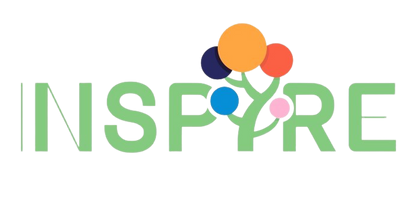 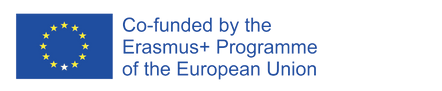 The European Commission's support for the production of this publication does not constitute an endorsement of the contents, which reflect the views only of the authors, and the Commission cannot be held responsible for any use which may be made of the information contained therein.
Workshop Title
Interviews
The interviews involve one-to-one conversations that help in exploring ideas, values, opinions, and different viewpoints. These include both structured and non-structured approaches. Regardless of the approach used, it is quite important to take good notes reflecting the interview. Interviews are widely used in identifying important issues/gaps that affect larger groups. In such cases, the sample size can be considered to arrive at a conclusion. 

Advantages:
1. It helps in investigating the issues in depth.2. It provides scope to explore ideas, opinions, and attitudes3. It explores sensitive topics that employees cannot discuss in public.4. It allows face-to-face contact and observing the behaviour of the employee.5. It helps the employees engage in TNA process.6. Helps in confirming the validity of data acquired through other sources such as documents, 	etc.
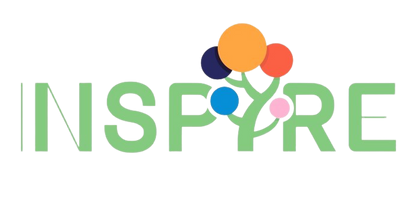 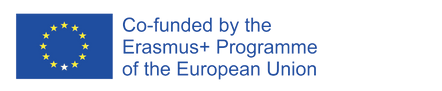 The European Commission's support for the production of this publication does not constitute an endorsement of the contents, which reflect the views only of the authors, and the Commission cannot be held responsible for any use which may be made of the information contained therein.
Workshop Title
Interviews
Disadvantages:
1. It depends on the availability of the individuals and hence very time-consuming.2. The employees cannot always identify and express the true needs.3. Few employees may use this opportunity to vent out their frustration and discuss other 	issues.4. It requires careful sampling when dealing with a large group of employees.5. The interview gets affected when the interviewer ‘takes over’ the process.6. The interviewer must be very well prepared and skilled enough to run the process 	smoothly.
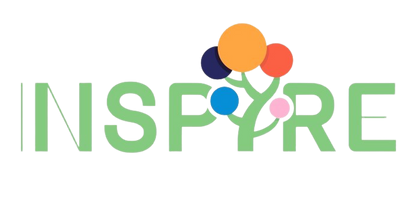 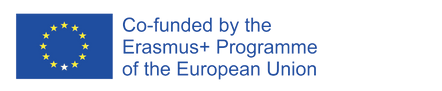 The European Commission's support for the production of this publication does not constitute an endorsement of the contents, which reflect the views only of the authors, and the Commission cannot be held responsible for any use which may be made of the information contained therein.
Workshop Title
Focus Group Discussions
Focus Group Discussions are the interviews taken in groups. However, they are differently led than one-one interviews. These are more structured and yield similar data and engage the entire group members in generating, discussing and refining the ideas. They help in confirming the group opinions, values and tendencies.

Advantages:
1. It helps in creating ownership of problems and solutions.2. It helps to target more participants within a limited period of time.
3. It helps in exploring topics more deeply and encourages discussion with peers.
4. Develops team building by shifting the focus to the group.5. Guides the participants towards consensus in needs identification.
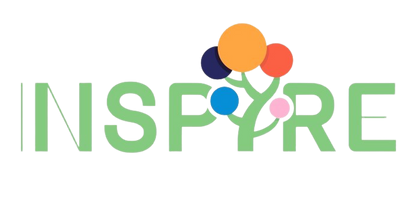 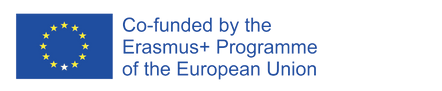 The European Commission's support for the production of this publication does not constitute an endorsement of the contents, which reflect the views only of the authors, and the Commission cannot be held responsible for any use which may be made of the information contained therein.
Workshop Title
Focus Group Discussions
Disadvantages:
1. It is time-consuming if the main objective is diverted.2. It may lead to conflict or affected by existing conflicts among the individuals in the group, if not facilitated properly.
3. Few participants may hesitate to discuss or share information with others.4. It demands a skilled facilitator to manage group dynamics and achieve good results.
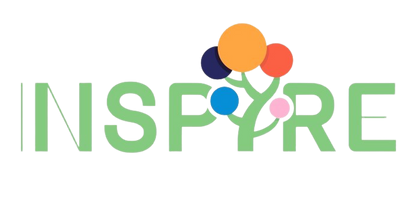 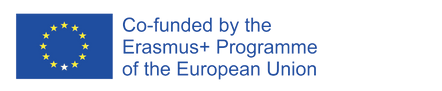 The European Commission's support for the production of this publication does not constitute an endorsement of the contents, which reflect the views only of the authors, and the Commission cannot be held responsible for any use which may be made of the information contained therein.
Workshop Title
Surveys
Surveys are mostly used to collect numerical data and is collectively used with interviews. After conducting a series of interviews, typical answers or comments are identified and converted into survey questions.
These can be conducted for a selected group of people or for the entire organization. The success of a survey depends mostly on its questionnaire. Hence the questionnaire should consist of a series of structured questions leading to the training needs. These questionnaires can consist of different questions such as open-ended, closed-ended, projective or priority ranking.
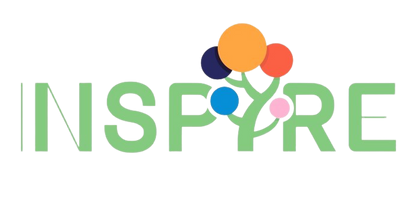 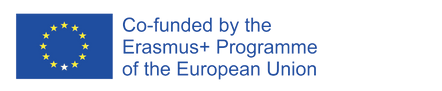 The European Commission's support for the production of this publication does not constitute an endorsement of the contents, which reflect the views only of the authors, and the Commission cannot be held responsible for any use which may be made of the information contained therein.
Workshop Title
Surveys
Advantages:1. The data is easily available.2. It is less influenced by changes or unforeseen circumstances.3. The work cannot be disrupted.4. It allows recognizing performance standards that can be applied locally.5. It can provide a historical perspective to better understand current events.6. It considers both internal and external documents.7. Critical incident reports real events and provides insights into the root causes.
Disadvantages:1. If better documents are not shared or available, then the data lacks quality.2. It can be time-consuming to review all the documents.3. The critical incident report requires consulting experts to confirm their findings.
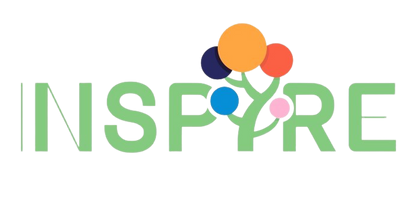 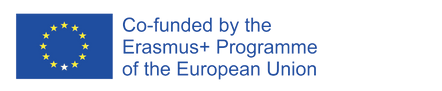 The European Commission's support for the production of this publication does not constitute an endorsement of the contents, which reflect the views only of the authors, and the Commission cannot be held responsible for any use which may be made of the information contained therein.
Workshop Title
Exercise 1 – Entrepreneurial Self‑Assessment Survey
Please fill out the following questions as honestly as possible:

Strogly Agree				Somewhat Agree 				Strongly Disagree
	5			4			3				2				1
					

	1. I am willing to work 50 hours or more per week regularly.
	2. My family will support my going into business.
	3. I am willing to accept both financial and career risks when necessary.
	4. I don't need all the fringe benefits provided by conventional employment.
	5. I would like to take full responsibility for the successes and failures of my business.
	6. I would experience more financial success by operating my own business.
	7. I feel a great deal of pride when I complete a project successfully.
	8. I have a high energy level that can be maintained over a long time.
	9. I enjoy controlling my own work assignments and making all decisions that affect my work.
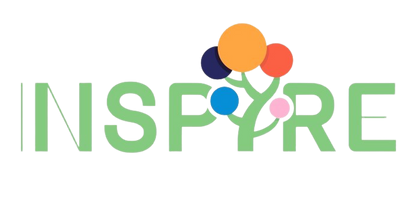 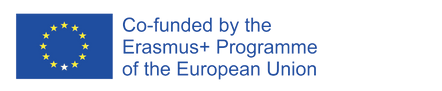 The European Commission's support for the production of this publication does not constitute an endorsement of the contents, which reflect the views only of the authors, and the Commission cannot be held responsible for any use which may be made of the information contained therein.
Workshop Title
Exercise 1 – Entrepreneurial Self‑Assessment Survey
Please fill out the following questions as honestly as possible:

Strogly Agree				Somewhat Agree 				Strongly Disagree
	5			4			3				2				1
	10. I believe that I am primarily responsible for my own successes and failures.
	11. I have a strong desire to achieve positive results even when it requires a great deal of additional effort.
	12. I have a good understanding of how to manage a business.
	13. I can function in ambiguous situations.
	14. One or both of my parents were entrepreneurs.
	15. I believe that my abilities and skills are greater than those of most of my coworkers.
	16. People trust me and consider me honest and reliable.
	17. I always try to complete every project I start, regardless of obstacles and difficulties.
	18. I am willing to do something even when other people laugh or belittle me for doing it.
	19. I can make decisions quickly.
	20. I have a good network of friends, professionals, and business acquaintances.
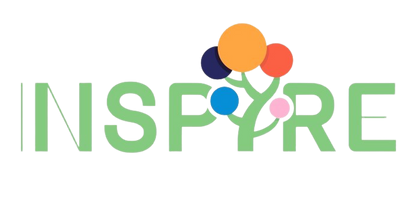 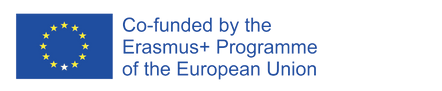 The European Commission's support for the production of this publication does not constitute an endorsement of the contents, which reflect the views only of the authors, and the Commission cannot be held responsible for any use which may be made of the information contained therein.
Workshop Title
Exercise 1 – Entrepreneurial Self‑Assessment Survey
Evaluation of the survey under the attachment 2
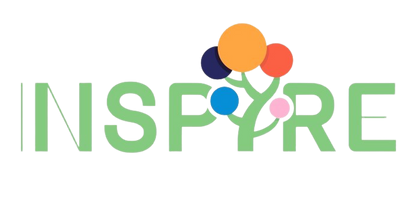 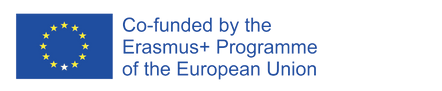 The European Commission's support for the production of this publication does not constitute an endorsement of the contents, which reflect the views only of the authors, and the Commission cannot be held responsible for any use which may be made of the information contained therein.
Workshop Title
Entrepreneurial SWOT analysis

Individual entrepreneurial or business SWOT analysis
SWOT Analysis
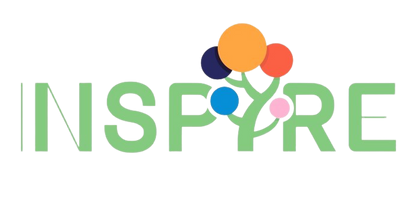 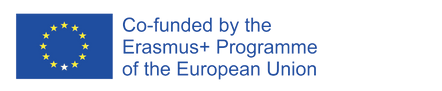 The European Commission's support for the production of this publication does not constitute an endorsement of the contents, which reflect the views only of the authors, and the Commission cannot be held responsible for any use which may be made of the information contained therein.
Workshop Title
Entrepreneurial SWOT analysis
A SWOT analysis is a tool you can use both personally and at work to evaluate and make decisions about a particular subject. In this analysis, you will investigate both internal and external factors. Internal factors are positive (strengths) or negative (weaknesses) factors that exist within your organisation and are able to be changed or affected in some way. External factors are positive (opportunities) or negative (threats) factors that exist outside of the subject you are evaluating and cannot necessarily be changed or affected by you or your organisation in any way.
A SWOT analysis is an incredibly effective method many businesses use to identify their Strengths, Weaknesses, Opportunities and Threats (SWOT). Strengths and Weaknesses are internal things in your business, and Opportunities and Threats are external things like your industry or your competitors.
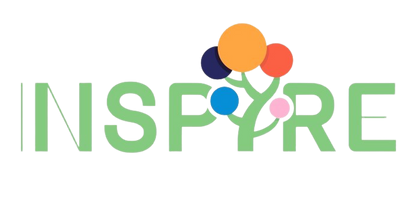 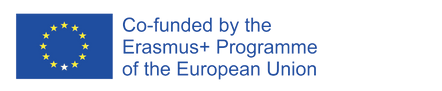 The European Commission's support for the production of this publication does not constitute an endorsement of the contents, which reflect the views only of the authors, and the Commission cannot be held responsible for any use which may be made of the information contained therein.
Workshop Title
Entrepreneurial SWOT analysis
Strengths
Strengths can be what you excel at, activities that you love doing, a higher level of education you may have, skills you may have that your competitors don’t, talents that can give you an advantage, and/ or things you have achieved.
Weaknesses
Weaknesses can be things you really dislike doing, things you avoid doing through fear, or something else holding you back; education that your competitors have that set them ahead of you or negative work habits and personality traits that may be stopping you from achieving your best. It’s important to be brutally honest with yourself when doing this part, so you can really dig out what it is that’s holding you back from achieving all you want.
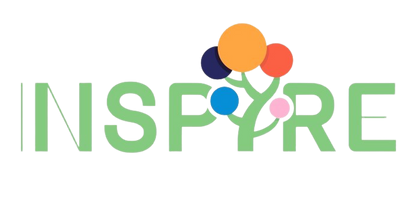 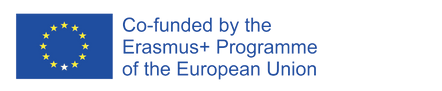 The European Commission's support for the production of this publication does not constitute an endorsement of the contents, which reflect the views only of the authors, and the Commission cannot be held responsible for any use which may be made of the information contained therein.
Workshop Title
Entrepreneurial SWOT analysis
Opportunities
Opportunities are pretty self explanatory. These can be in your business, for example, changing procedures to make things more efficient. They can also be external opportunities like changes in your industry that you could adapt to, or perhaps something your connections could assist you with. It’s not always what we know, and it can be who we know that could produce an incredible opportunity.
Threats
Threats may be direct competitors, obstacles that are holding you back, new technology that you are not trained in, and may not be able to adopt, and even your own mindset that could be stopping you from taking advantage of every good thing that comes your way. If these threats aren’t identified and eliminated, they could be the very end to your business and your entrepreneurial career.
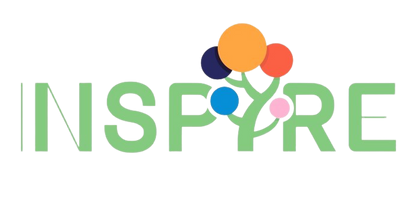 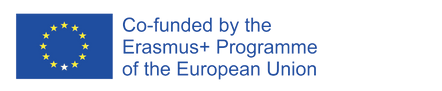 The European Commission's support for the production of this publication does not constitute an endorsement of the contents, which reflect the views only of the authors, and the Commission cannot be held responsible for any use which may be made of the information contained therein.
Workshop Title
Exercise 2 - Individual entrepreneurial or business SWOT analysis
Please develop your individual entrepreneurial or business SWOT analysis using some of the useful questions below:
Strengths
Your strengths analysis should record internal, positive attributes of the organisation, individual, product or other entity you are evaluating. Some questions you might ask are:
What are your positive qualities?
What achievements have you made?
What helps you accomplish goals?
What resources do you have?
What are your specialties?
What sets you apart from others?
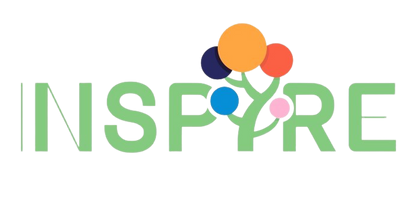 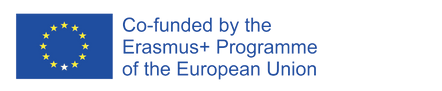 The European Commission's support for the production of this publication does not constitute an endorsement of the contents, which reflect the views only of the authors, and the Commission cannot be held responsible for any use which may be made of the information contained therein.
Workshop Title
Exercise 2 - Individual entrepreneurial or business SWOT analysis
Weaknesses
Your weaknesses analysis will capture all internal areas of improvement or vulnerabilities that exist within the subject you are evaluating. Some questions you might ask are:
Internally, what makes it difficult to achieve goals?
What are your areas for improvement?
What are you lacking (resources, technology, people, etc.)?
What do you need to tackle long-term goals?
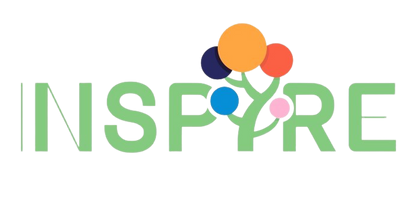 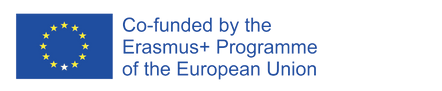 The European Commission's support for the production of this publication does not constitute an endorsement of the contents, which reflect the views only of the authors, and the Commission cannot be held responsible for any use which may be made of the information contained therein.
Workshop Title
Exercise 2 - Individual entrepreneurial or business SWOT analysis
Opportunities
Your opportunities section should list all external opportunities relevant to your subject. Some questions you might ask are:
What products, services or information is popular with your audience?
Are there external resources you can use to achieve goals?
Can you benefit from any current economic or market trends?
What technology will be popular in the near future?
How do stakeholders view your brand, product or service?
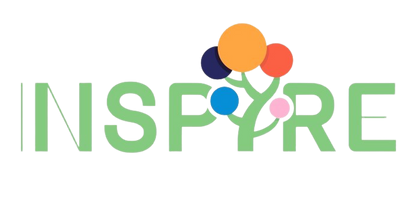 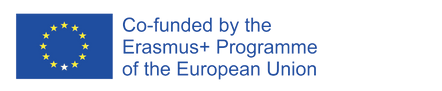 The European Commission's support for the production of this publication does not constitute an endorsement of the contents, which reflect the views only of the authors, and the Commission cannot be held responsible for any use which may be made of the information contained therein.
Workshop Title
Exercise 2 - Individual entrepreneurial or business SWOT analysis
Threats
Your threats section should include all external threats that could have a negative effect on your subject. Some questions you might ask are:
Is market health expected to be bad or turbulent?
Is your brand, product or service no longer needed?
Do competitors have a certain edge over you?
How does your audience, industry or market view your company?
What could put your business at risk?
Are there potential new competitors on the horizon?
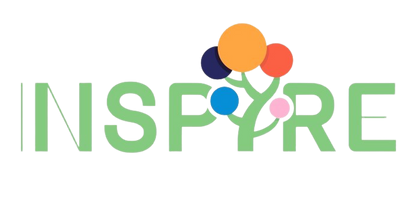 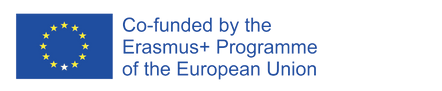 The European Commission's support for the production of this publication does not constitute an endorsement of the contents, which reflect the views only of the authors, and the Commission cannot be held responsible for any use which may be made of the information contained therein.
Workshop Title
Individual entrepreneurial or business SWOT analysis
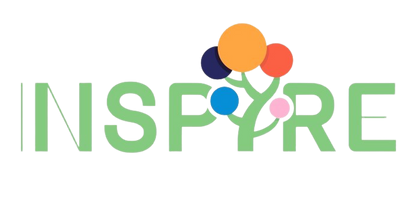 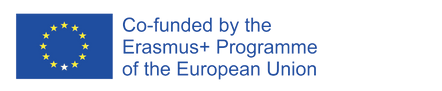 The European Commission's support for the production of this publication does not constitute an endorsement of the contents, which reflect the views only of the authors, and the Commission cannot be held responsible for any use which may be made of the information contained therein.
Thank You!
Do you have any questions before we go?
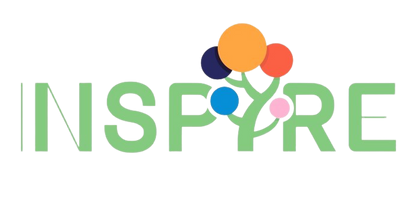 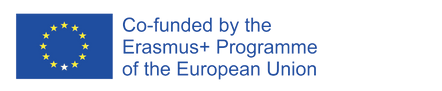 The European Commission's support for the production of this publication does not constitute an endorsement of the contents, which reflect the views only of the authors, and the Commission cannot be held responsible for any use which may be made of the information  contained therein.